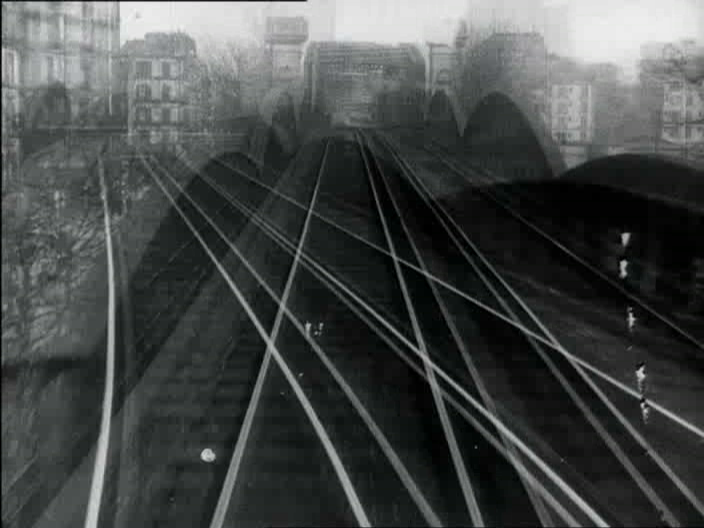 Videoart – precedenty
Filmová avantgarda 20. a 30.let
Filmové experimenty mimo hlavní proud  - počátky
Billy Bitzer - Interior NY Subway, 14th Street to 42nd Street (1905)
Abel Gance - La Folie du Docteur Tube (1915)
https://www.cinematheque.fr/henri/film/48677-la-folie-du-docteur-tube-abel-gance-1915/
Filmové experimenty mimo hlavní proud  - počátky
Filmová tvorba futuristů
Drama v kabaretu  futuristů č. 13 (1914)
Futuristický život (1916)
Šest hlavních trendů  v experimentálním filmu
Abstraktní animace
Dadaismus
Surrealismus
Cinéma pur
Sovětská montážní škola
Lyrická dokumentární tvorba
1. Abstraktní animace
Hans Richter - Rhythmus 21 (1921)
Composizione VI, 1913, Kandinsky
Viking Eggeling – Symphonie Diagonale (1924)
Oskar Fischinger – Naše vědomí překládá hudbu do vizuální podoby.
Oskar Fischinger -Wax Experiments
(1921-1926)
https://vimeo.com/54587174
Kompozice v modrém (1935)
Len Lye – Tusalava (1929)
Optický poem (1937)
Karel a Irena Dodalovi – Hra bublinek (1936)
2. Dadaismus
René Clair – Mezihra (1924)

https://www.ubu.com/film/clair_entracte.html
Marcel Duchamp - Anémic cinéma (1926)
Man Ray - „Návrat k rozumu (1923)
Hans Richter - Odpolední strašidlo (1928)
3. Surrealismus
Germaine Dulac - Škeble a kněz (1928)
Man Ray – Emak Bakia (1926)
Joseph Cornell -Rose Hobart (1936)
Luis Buñuel - Andaluský pes (1929)
4. Cinéma pur
Fernand Léger – Mechanický balet (1924)
Henri Chomette - Hra odrazů a rychlosti (1925)
Dudley Murphy – Danse Macabre (1922)
5. Sovětská montážní škola
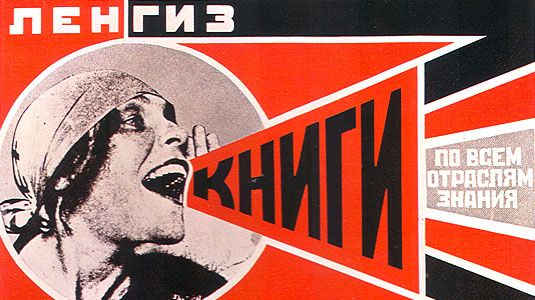 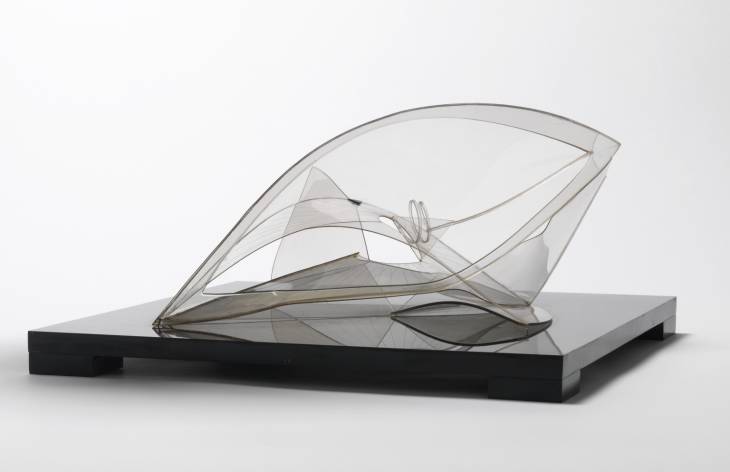 Alexander Rodchenko a Varvara Stepanova 
(1924)
Naum Gabo - Spiral Theme (1941)
Kote Mikaberidze – Chemi bebia (1929)
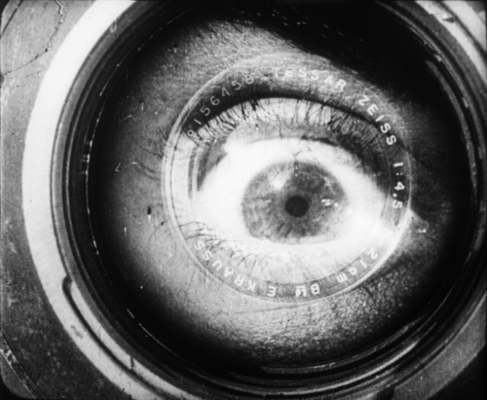 Dziga Vertov - Muž s kinoaparátem(1929)
11.00, 34:30, 46:00, 59:20
6. Lyrické dokumentární filmy
Charles Dekeukeleire – Combat Boxe (1927)
Walter Ruttmann - Berlín,
symfonie velkoměsta (1927)
Eugène Deslaw - Les nuits électriques (1928)
Fluxus
“the immense stupidity, sadness and lack of meaning that is our wound in life.”
 George Brecht
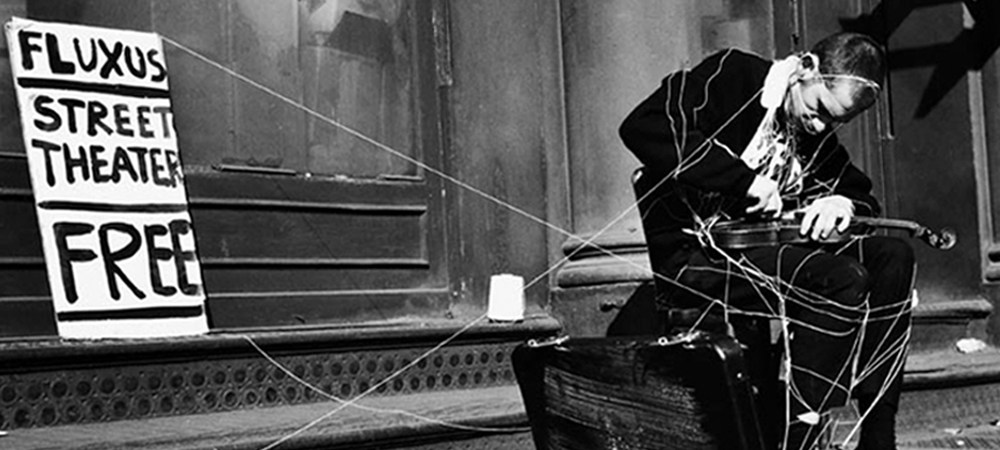 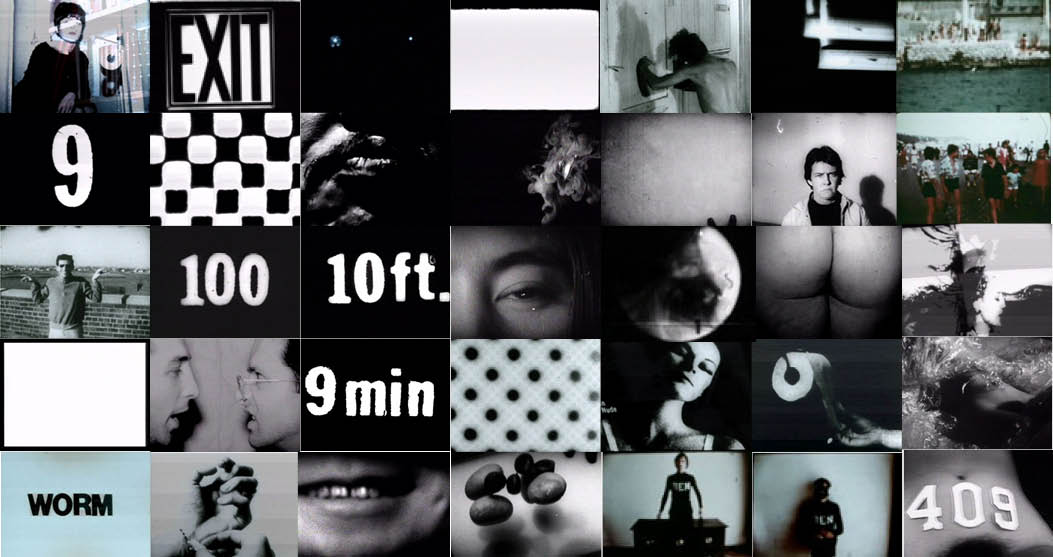 Fluxfilm Anthology
George Maciunas
Button Happening - Nam June Paik (1965)
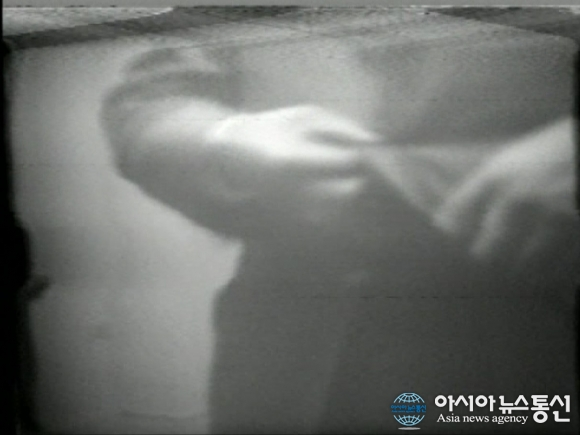